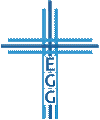 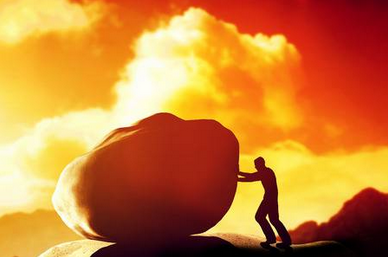 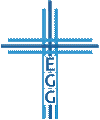 123rf.com
Auch in der Versenkung ist Gott mit dir
1. Mose 39,1-6
Er schenkt Gelingen im Gehorsam (Verse 1-4)
Er schenkt Segen in Sorgfalt (Vers 5-6)
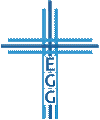 1. Er schenkt Gelingen im Gehorsam
Warum 1. Mose 38?
Chronologisch richtige Reihenfolge
Familiengeschichtlich korrekte Rangfolge
Personell kontrastreiche Darbietung
Juda: Einsicht der Schuld (1. Mose 38,26) und Stellvertretung (1. Mose 43,8-11)!
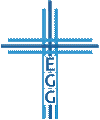 Auch in der Versenkung ist Gott mit dir
1. Er schenkt Gelingen im Gehorsam
Gott ist mit seinen Leuten:
	Gott war mit Ismael (1. Mose 21,20)
	Gott war mit Abraham (1. Mose 21,22)
	Gott war mit Isaak (1. Mose 26,3.24.28)
	Gott war mit Jakob (1. Mose 28,15; 31,3)
… (Josua 1,9; 1. Samuel 3,19; 18,14; 2. Könige 18,7; 1. Chronik 9,20; 2. Chronik 1,1)
Gott ist mit dir, bis an das Ende der Weltzeit (Matthäus 28,20)
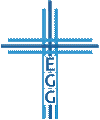 Auch in der Versenkung ist Gott mit dir
1. Er schenkt Gelingen im Gehorsam
Gnade gegenüber Josef in Potifars Augen (vgl. 1. Mose 33,10; 1. Samuel 2,26; 16,22; Esther 2,9; Sprüche 3,4)
Gott ist da und schenkt Gelingen – schon wieder! (1. Mose 39,21-23)
 Lebe gehorsam in deinem Alltag!

Gelingen und Gehorsam (Psalm 1,1-3; Josua 1,8; 2. Könige 18,1-7; Philipper 2,12-13)
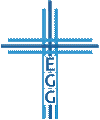 Auch in der Versenkung ist Gott mit dir
1. Er schenkt Gelingen im Gehorsam
Appelle:
Sei Gott und seinem Wort gehorsam
Sei zuverlässig und tüchtig in all deinen Lebensbereichen
Suche dir gute Vorbilder
Nimm Verluste und Schwierigkeiten im Leben an
Nimm Verantwortung ernst und lebe mit den Konsequenzen
Lebe deine Beziehung zu Christus so, dass andere es sehen
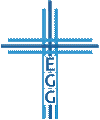 Auch in der Versenkung ist Gott mit dir
2. Er schenkt Segen zu Sorgfalt
„Und ich will segnen, die dich segnen “ (1. Mose 12,3)
Wirklich „alles“!
Josef war ein „Mann, dem alles gelang“ (Vers 2)
„der HERR alles, […] gelingen ließ“ (Vers 3)
„und alles, was er [Potifar] besaß, gab er in seine Hand“ (Vers 4)
Potifar hat Josef „über alles, was er besaß“ gesetzt (Vers 5)
„der Segen des HERRN war auf allem“ (Vers 5)
„Und er überließ alles, was er hatte, der Hand Josefs“ (Vers 6)
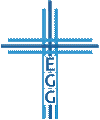 Auch in der Versenkung ist Gott mit dir
2. Er schenkt Segen zu Sorgfalt
 Lebe sorgfältig und treu in deinem Alltag!

Segen und Sorgfalt / Treue (Hebräer 6,10; Matthäus 6,33; Daniel 6)
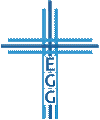 Auch in der Versenkung ist Gott mit dir
Auch in der Versenkung ist Gott mit dir
1. Mose 39,1-6
Er schenkt Gelingen im Gehorsam (Verse 1-4)
Er schenkt Segen in Sorgfalt (Vers 5-6)

 Ich muss nur gehorsam und treu das tun, was der Herr vor die Füße legt. Er wird sich um den Rest kümmern!
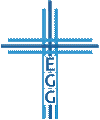 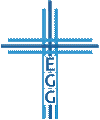